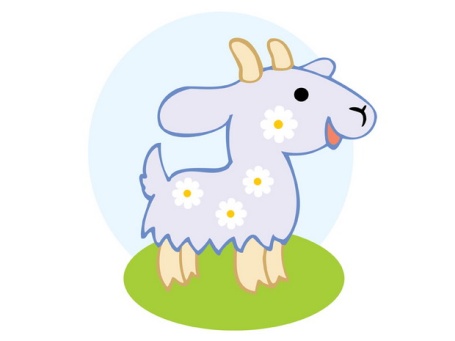 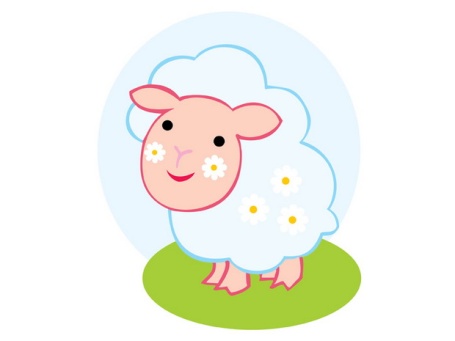 Pets
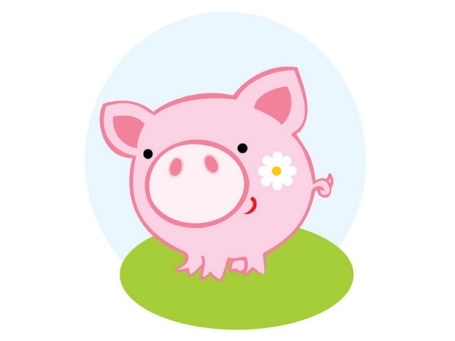 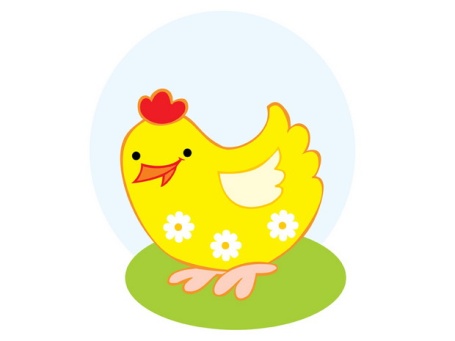 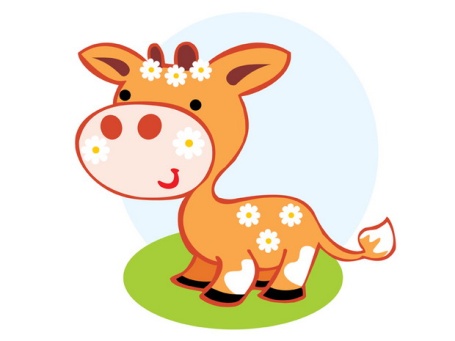 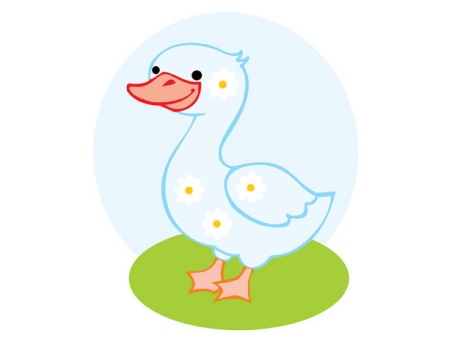 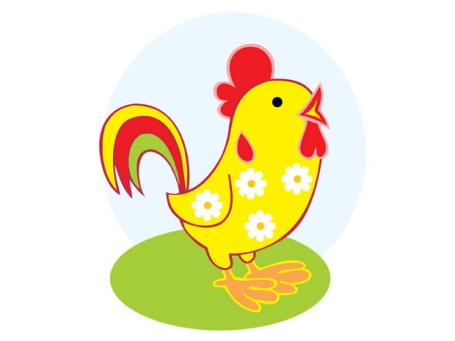 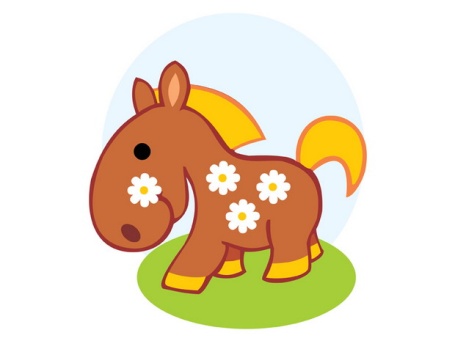 English for kids
hen
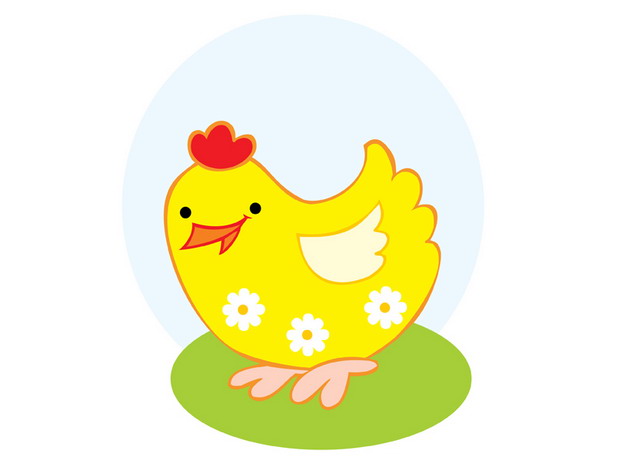 курица
[hen]
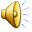 cock
петух
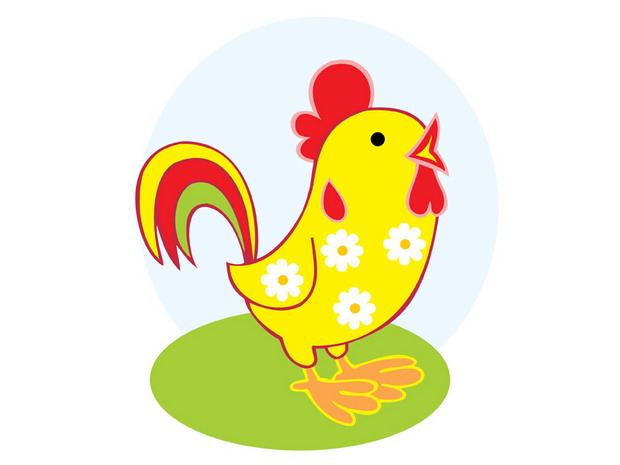 [kɔk]
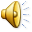 sheep
овца
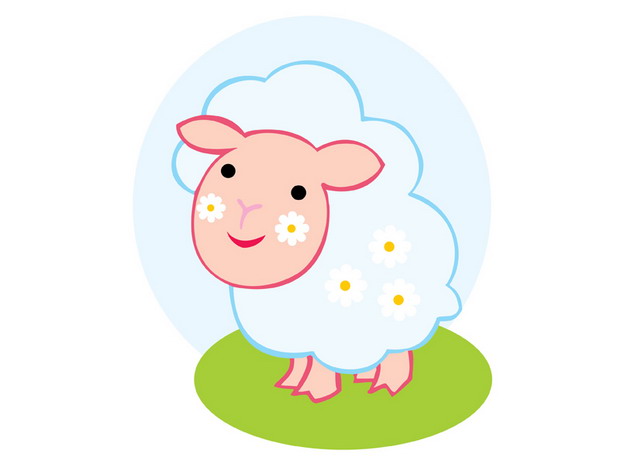 [ʃiːp]
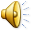 goose
гусь
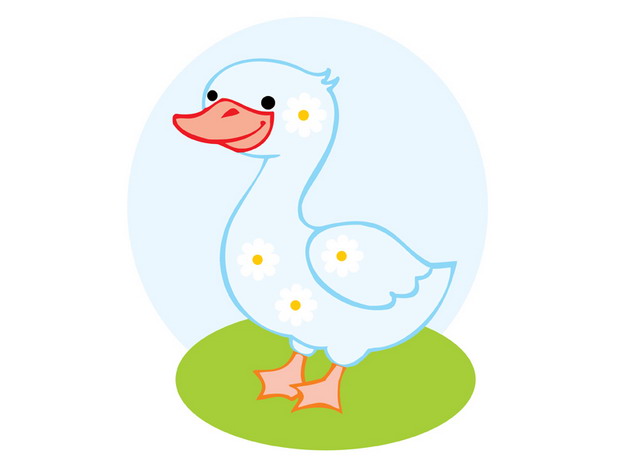 [guːs]
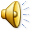 goat
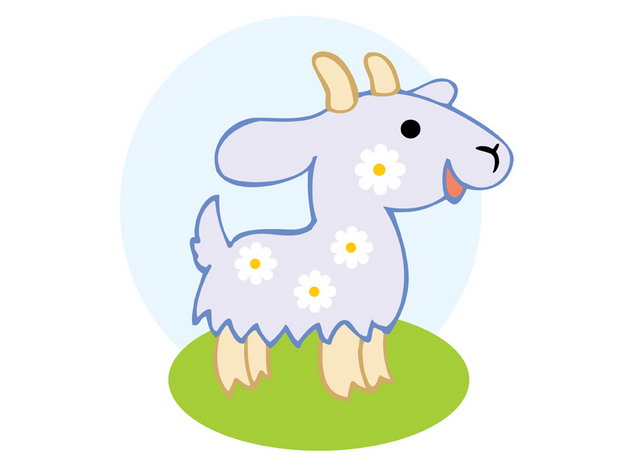 коза
[gəut]
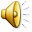 cow
корова
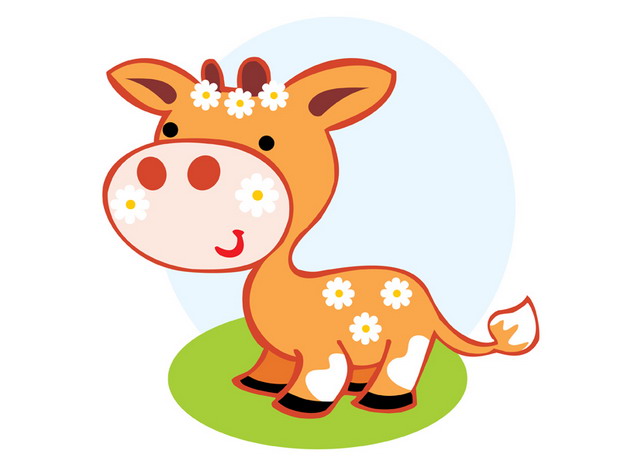 [kau]
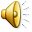 horse
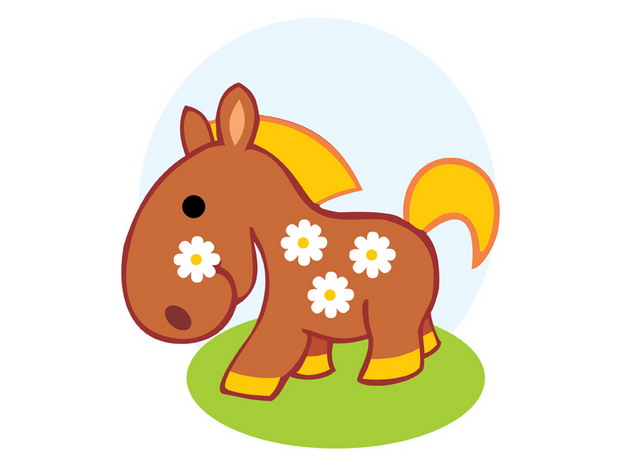 лошадь
[hɔːs]
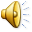 pig
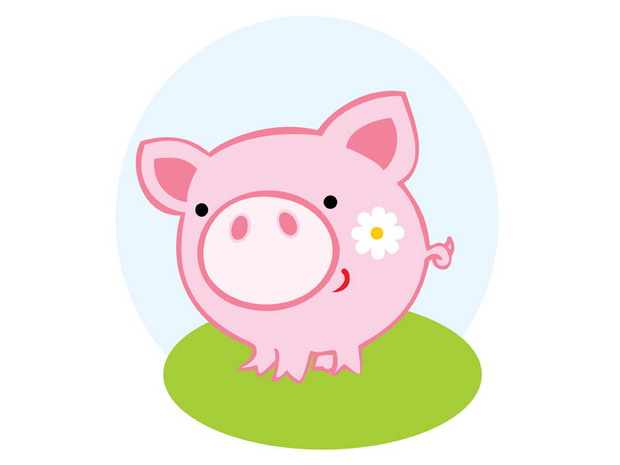 свинья
[pɪg]
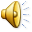 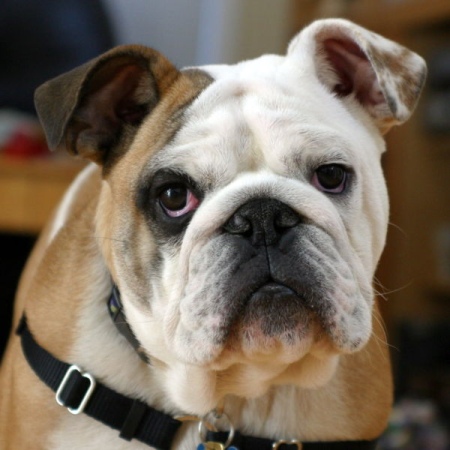 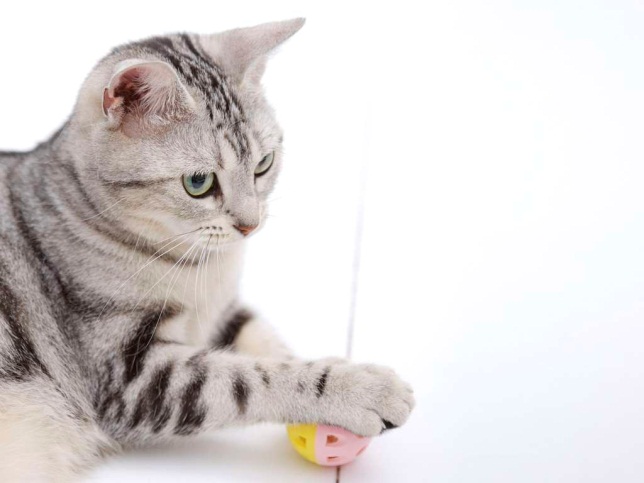 «я прекрасна, спору нет»-говорила кошка-…
              cat
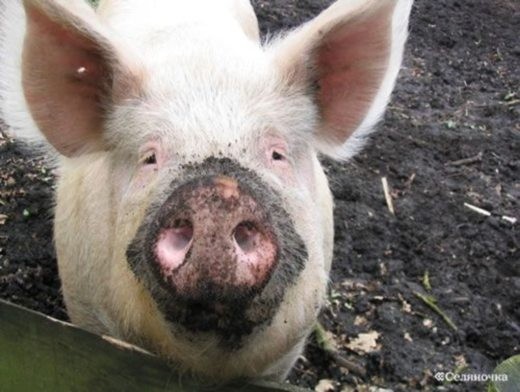 Чистым был, стал грязным вмиг, поросёнок или …
                pig